Лекция 12
Аттестация объектов информатизации по требованиям безопасности информации
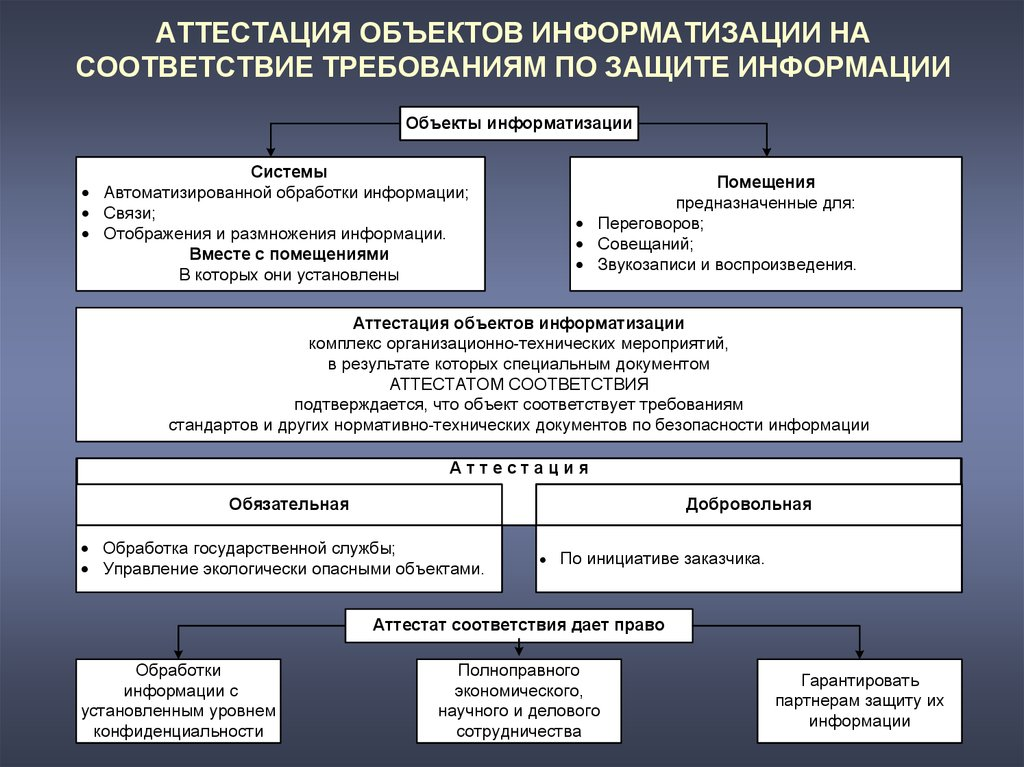 Аттестация объектов информатизации - комплекс организационно - технических мероприятий, в результате которых посредством специального документа - « Аттестата соответствия» подтверждается, что объект соответствует требованиям стандартов иных нормативно - технических документов по безопасности информации, утвержденных специальным органом по сертификации и аттестации.

Обязательной аттестации подлежат объекты информатизации, предназначенные для обработки информации, составляющей государственную тайну, управления экологически опасными объектами, ведения секретных переговоров. Государственную тайну составляют защищаемые государством сведения в области его военной, внешнеполитической, экономической, разведывательной, контрразведывательной и оперативно-розыскной деятельности, распространение которых может нанести ущерб безопасности Республики Казахстан. 

В некоторых случаях обработки конфиденциальной информации аттестация носит добровольный характер (добровольная аттестация) и может осуществляться по инициативе заказчика или владельца объекта информатизации.
При аттестации объекта информатизации подтверждается его соответствие требованиям по защите информации: 
от несанкционированного доступа, в том числе от компьютерных вирусов; 
от утечки за счет побочных электромагнитных излучений и наводок при специальных воздействиях на объект (высокочастотное облучение, электромагнитное и радиационное воздействие); 
от утечки или воздействия на нее за счет специальных устройств, встроенных в объект информатизации.
Порядок проведения аттестации состоит из следующих этапов:

1) подача и рассмотрение заявки на аттестацию;
2) предварительное ознакомление с аттестуемым объектом;
3) испытания несертифицированных средств и систем защиты информации, используемых на аттестуемом объекте;
4) разработка программы и методики испытаний;
5) проведение аттестационных испытаний ОИ;
6) оформление, регистрация и выдача «Аттестата соответствия»;
7) рассмотрение апелляций;
8) осуществление госконтроля и надзора, инспекционного контроля за
проведением аттестации и эксплуатацией аттестованных объектов информатизации.
Этапы аттестационных испытаний включают в себя:

1. Анализ организационной структуры объекта информатизации, информационных потоков, состава и структуры комплекса технических средств и программного обеспечения, системы защиты информации, разработанной документации и ее соответствия требованиям нормативной документации по защите информации.
2. Определение правильности категорирования объектов ЭВТ и классификации АС, выбора и применения сертифицированных средств и систем защиты информации.
3. Проверку уровня подготовки кадров и распределение ответственности персонала за обеспечение выполнения требований по безопасности информации.
4. Проведение комплексных аттестационных испытаний ОИ в реальных
условиях эксплуатации путем проверки фактического выполнения установленных требований на различных этапах технологического процесса обработки защищаемой информации.
5. Оформление протоколов испытаний и заключения по результатам испытаний с конкретными рекомендациями по устранению допущенных нарушений, приведению системы защиты в соответствие с установленными требованиями, рекомендациями по контролю за функционированием ОИ.
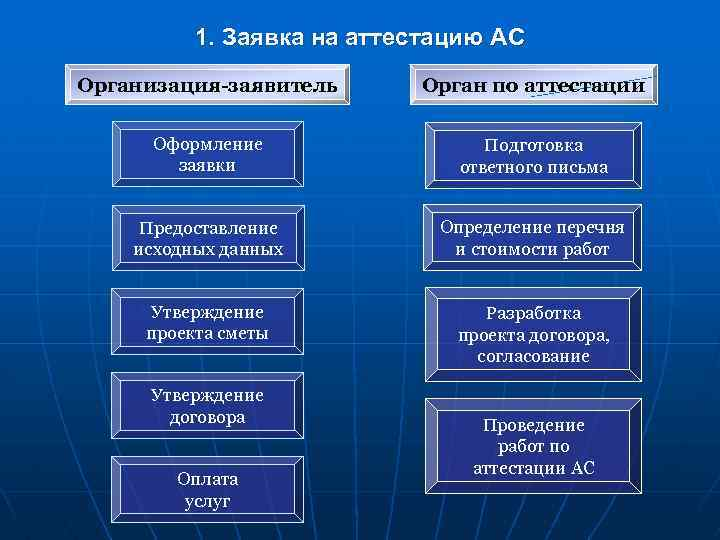 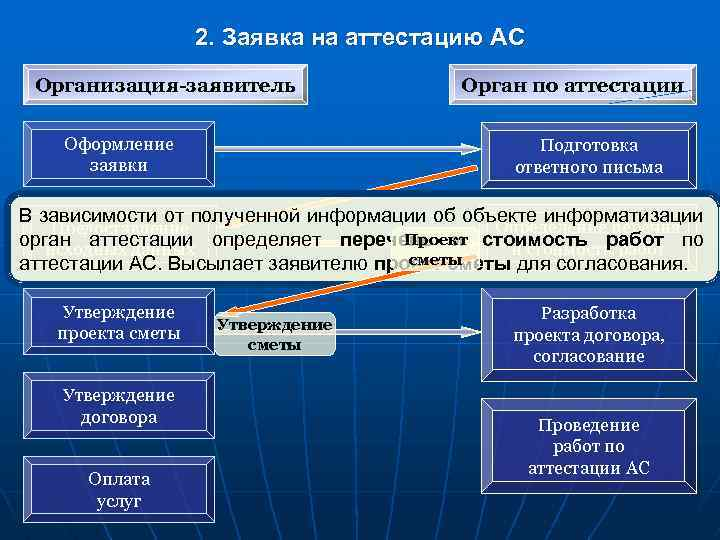 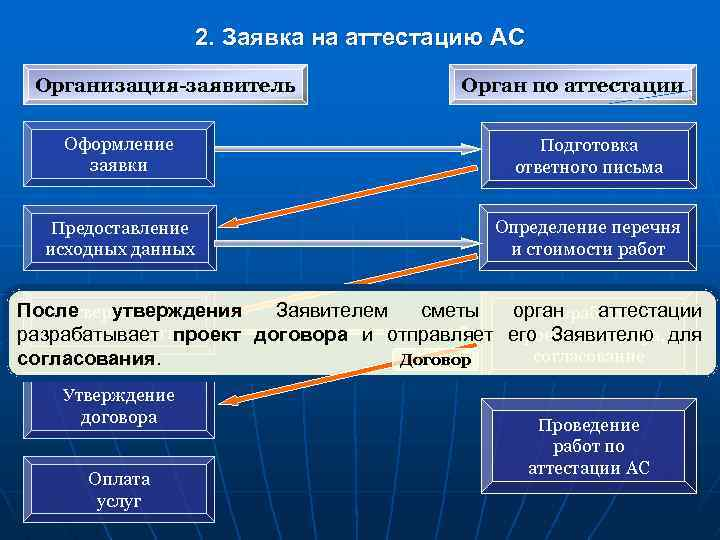 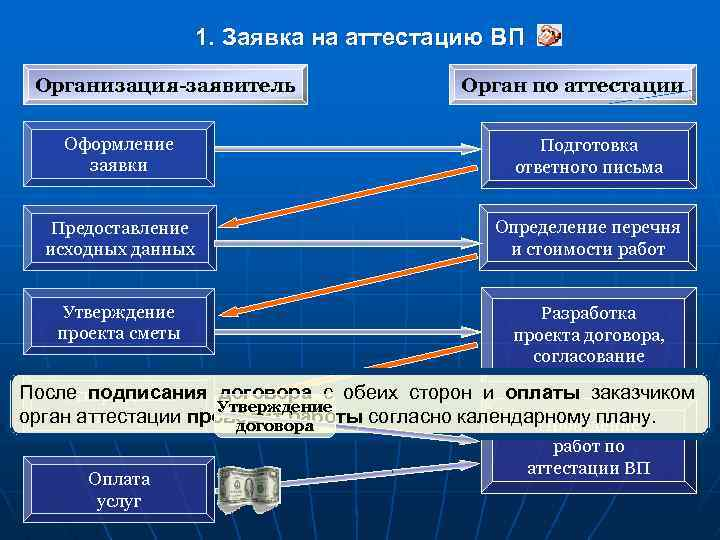 Аттестация объекта информатизации на соответствие требованиям по безопасности информации требует совместной работы заказчика и исполнителя. 

Например, для аттестации информационной системы заказчик разрабатывает и перед аттестацией объекта представляет исполнителю следующие документы:
1) приказ об организации автоматизированного рабочего места (АРМ);
2) приказ об организации работ по защите информации;
3) акт ввода в эксплуатацию АРМ;
4) акт классификации автоматизированной системы;
5) акт категорирования автоматизированной системы;
6) перечень режимных помещений;
7) схему расположения объекта информатизации с привязкой к границе контролируемой зоны и средствам технической разведки;
8) описание технологического процесса обработки информации в ИС;
9) перечень лиц, имеющих право доступа к объекту информатизации;
10) перечень программного обеспечения ИС;
11) инструкцию по организации антивирусной защиты в ИС;
12) матрицу доступа;
13) инструкцию по организации парольной защиты в ИС;
14) технический паспорт на объект информатизации;
15) данные по уровню подготовки кадров в области защиты информации;
16) инструкцию администратора безопасности ИС;
17) инструкцию по эксплуатации средств защиты ИС;
18) перечень защищаемых ресурсов в ИС;
19) инструкцию пользователя по обеспечению защиты конфиденциальной информации, обрабатываемой на объекте информатизации.
Исполнитель (лицензиат) в результате проведенных работ разрабатывает следующие документы:

1) согласованную с заказчиком программу аттестационных испытаний объекта информатизации на соответствие требованиям по безопасности информации;
2) протокол оценки защищенности объекта от утечки конфиденциальной информации по каналу ПЭМИН (побочные электромагнитные излучения и наводки) и контроля защищенности информации, обрабатываемой ОТСС (основные технические средства и системы), от ее утечки за счет наводок информативного сигнала на линии и коммуникации;
3) протокол контроля эффективности принятых мер защиты информации ОТСС от утечки конфиденциальной информации по каналу ПЭМИН;
4) протокол проведения аттестационных испытаний объекта информатизации на соответствие требованиям по защите информации от несанкционированного доступа;
5) предписание на эксплуатацию объекта информатизации;
6) заключение по результатам аттестационных испытаний на соответствие требованиям по безопасности информации объекта вычислительной техники;
7) акты установки и настройки технических средств защиты информации;
8) аттестат соответствия ИС требованиям по безопасности информации.
Специальные проверки представляют собой проверки технических средств и систем (ТСС) объекта защиты с целью выявления закладных устройств и технических доработок по изменению свойств ТСС. При проведении специальных проверок применяются специализированные технические средства.

Специальные обследования (поисковые мероприятия) на объекте в наиболее распространенном случае состоят из:
• радиообнаружения;
• осмотра помещения;
• обследования электрических и электронных приборов;
• проверки проводных коммуникаций.

Специальные исследования объединяют в себе в общем случае следующие исследования:
• специальные исследования акустических, виброакустических и акустоэлектрических каналов утечки информации;
• специальные исследования побочных электромагнитных излучений и наводок устройств обработки информации;
• специальные исследования линий электропитания устройств обработки информации.
Специальная проверка состоит из нескольких последовательно выполняемых действий:
• прием-передача проверяемого технического средства представителям исследовательских лабораторий сертификационных центров;
• составление программы проведения специальной проверки технического средства;
• проведение проверки;
• анализ результатов проверки, составление отчетных протоколов.
Под специальными исследованиями согласно ГОСТ понимают выявление с использованием контрольно-измерительной аппаратуры возможных технических каналов утечки защищаемой информации от основных и вспомогательных технических средств и систем и оценку соответствия защиты информации требованиям нормативных документов по защите информации. 
Специальные исследования акустических и виброакустических каналов
Специальные исследования акустоэлектрических преобразований
 Специальные исследования технических средств и систем на возможность утечки информации за счет побочных электромагнитных излучений и наводок
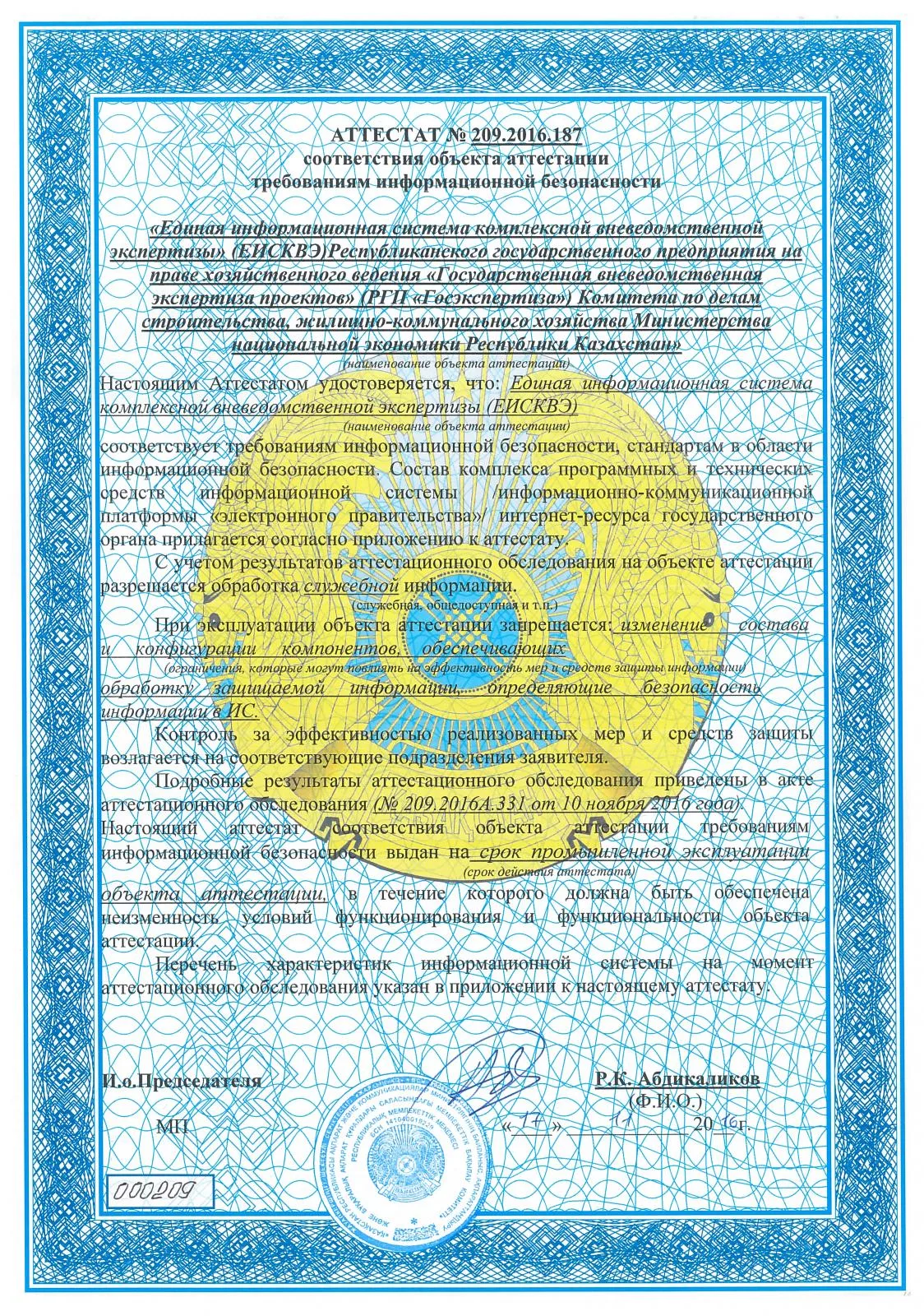 Аттестат соответствия выдается на период, в течение которого обеспечивается неизменность условий функционирования объекта информатизации и технологии обработки защищаемой информации, могущих повлиять на характеристики, определяющие безопасность информации (состав и структура технических средств, условия размещения, используемое программное обеспечение, режимы обработки информации, средства и меры защиты), но не более чем на 3 года.
С целью своевременного выявления и предотвращения утечки информации по техническим каналам
на предприятии проводится периодический (не реже одного раза в год) контроль состояния защиты информации. Контроль осуществляется службой безопасности предприятия и заключается в оценке:
соблюдения требований нормативно-методических документов по защите информации;
работоспособности применяемых средств защиты информации в соответствии с их эксплуатационной документацией;
знаний и выполнения персоналом своих функциональных обязанностей в части защиты информации.
При несоответствии аттестуемого объекта требованиям по безопасности информации и невозможности оперативно устранить отмеченные аттестационной комиссией недостатки орган по аттестации принимает решение об отказе в выдаче «Аттестата соответствия». При этом может быть предложен срок повторной аттестации при условии устранения недостатков.


По результатам контроля и надзора за эксплуатацией аттестованных объектов в случае
нарушения их владельцами условий функционирования объектов информатизации, технологии обработки защищаемой информации и требований по безопасности информации орган, проводивший контроль и надзор, может приостановить или аннулировать действие «Аттестата соответствия»
https://primeminister.kz/assets/media/post-298ru.pdf

https://zakon.uchet.kz/rus/history/P1600000298/31.12.2019
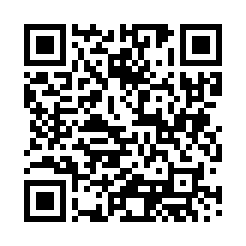